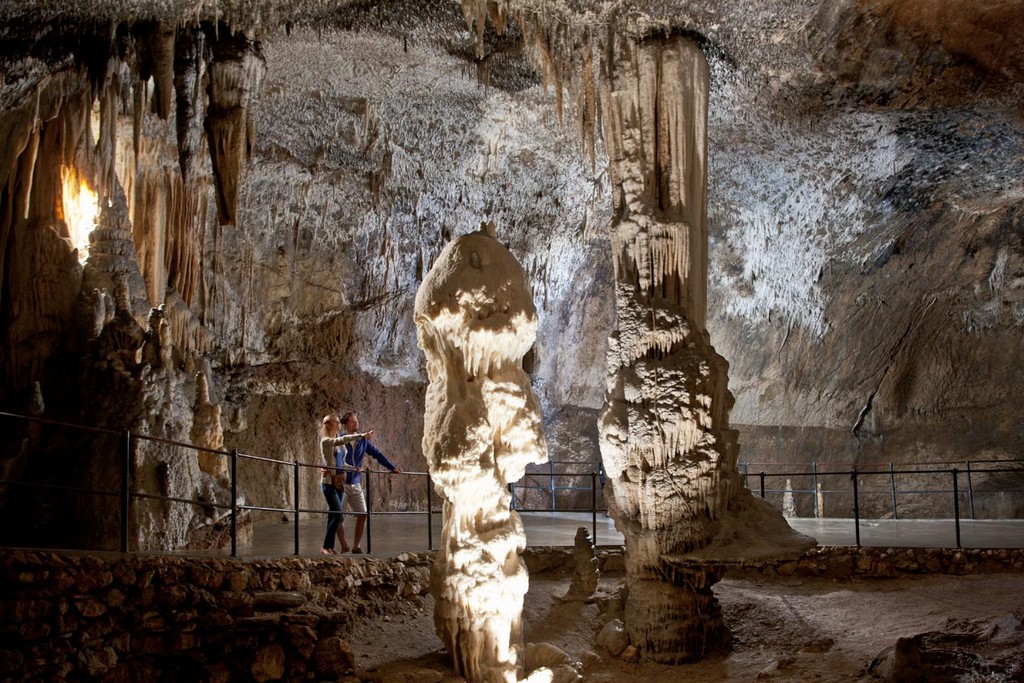 Die höhle von postojna
Eine welbekannte     Schönheit
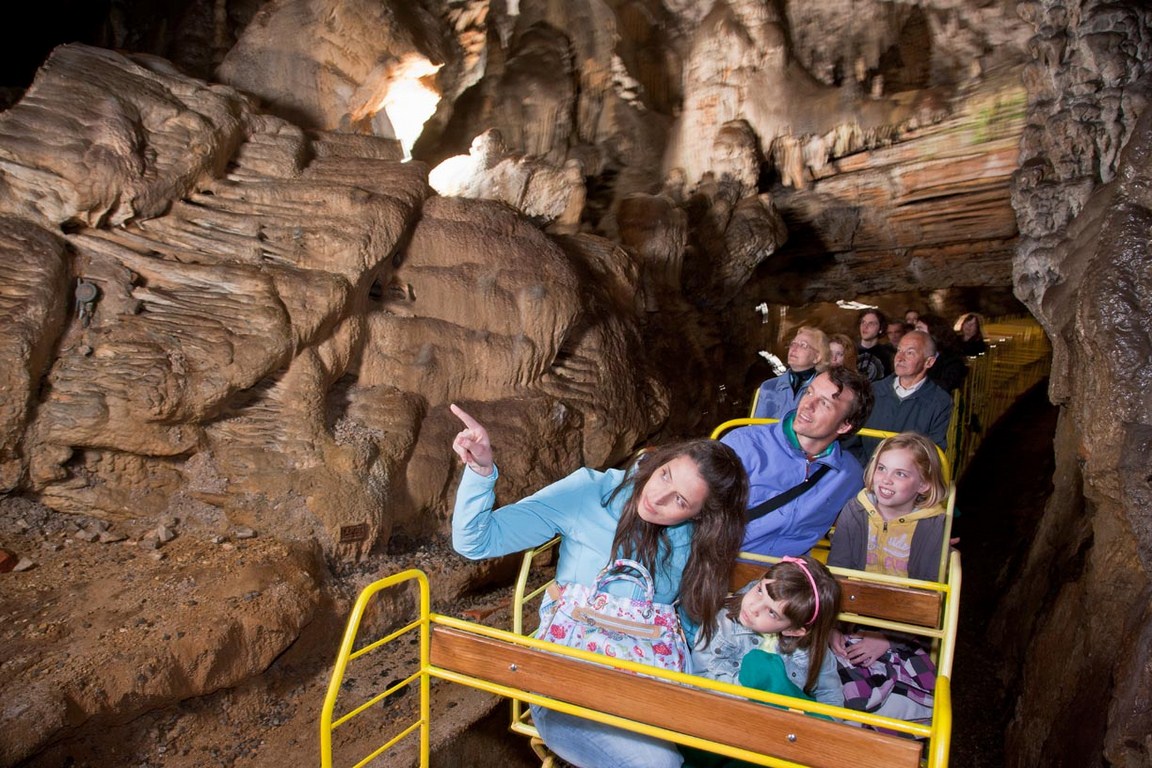 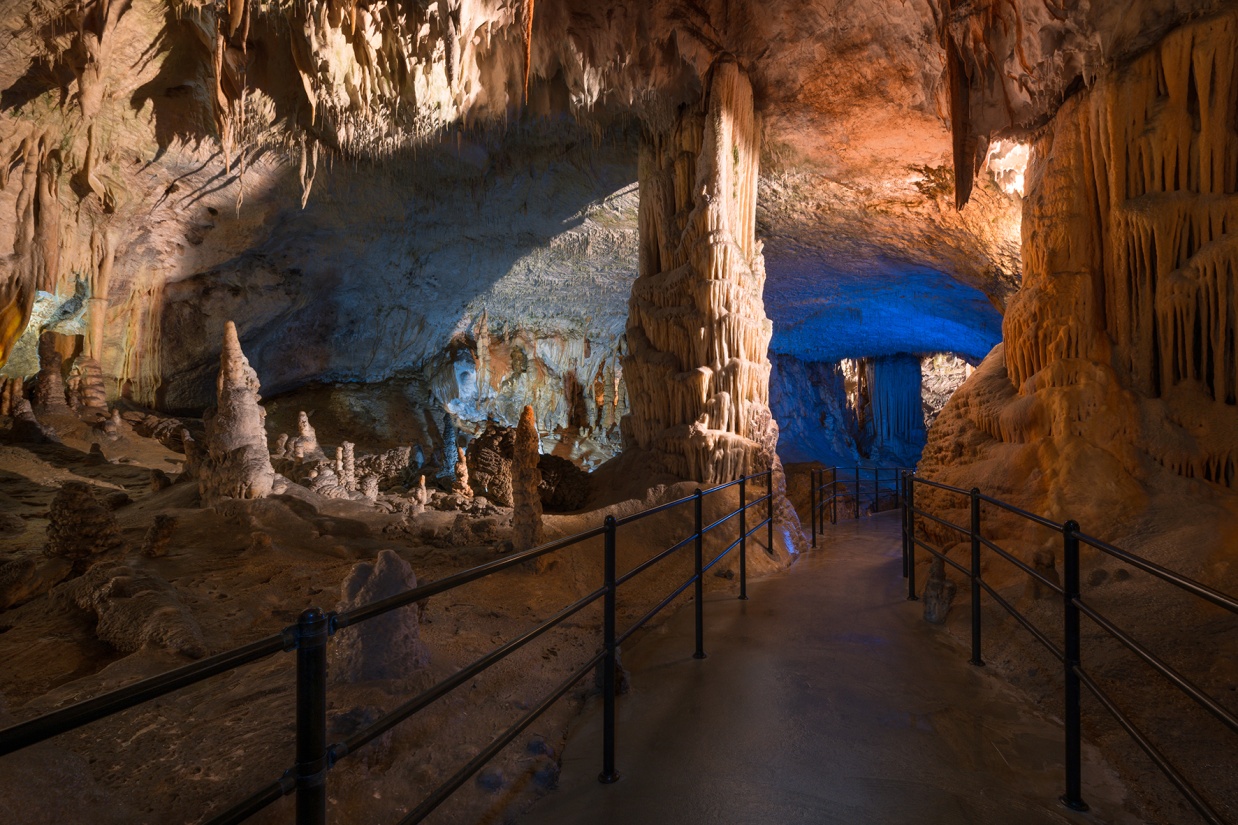 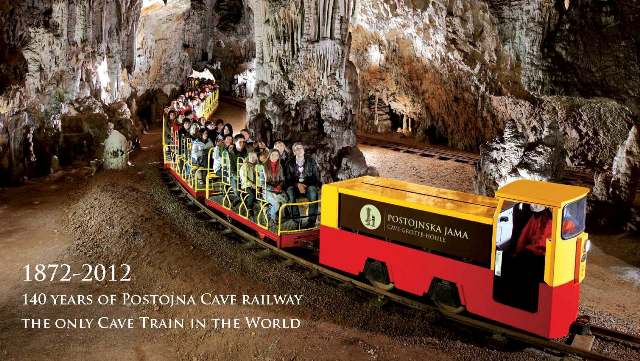 Die einzige Höhle mit einer zweigleisiger Strecke
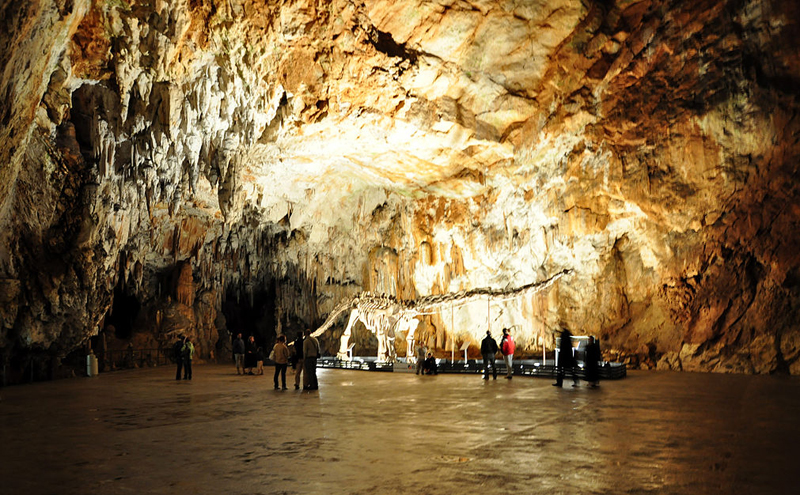 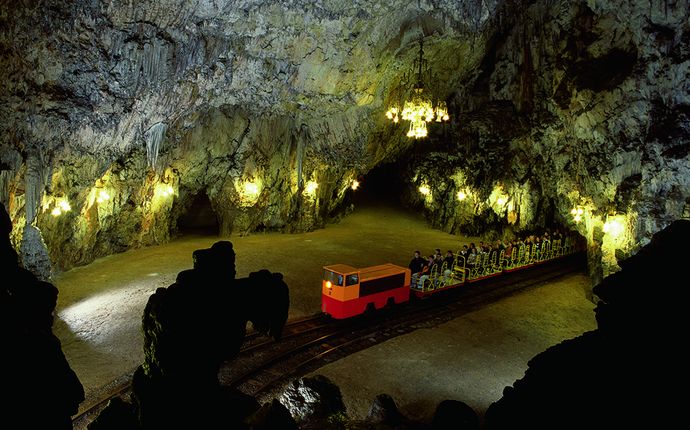 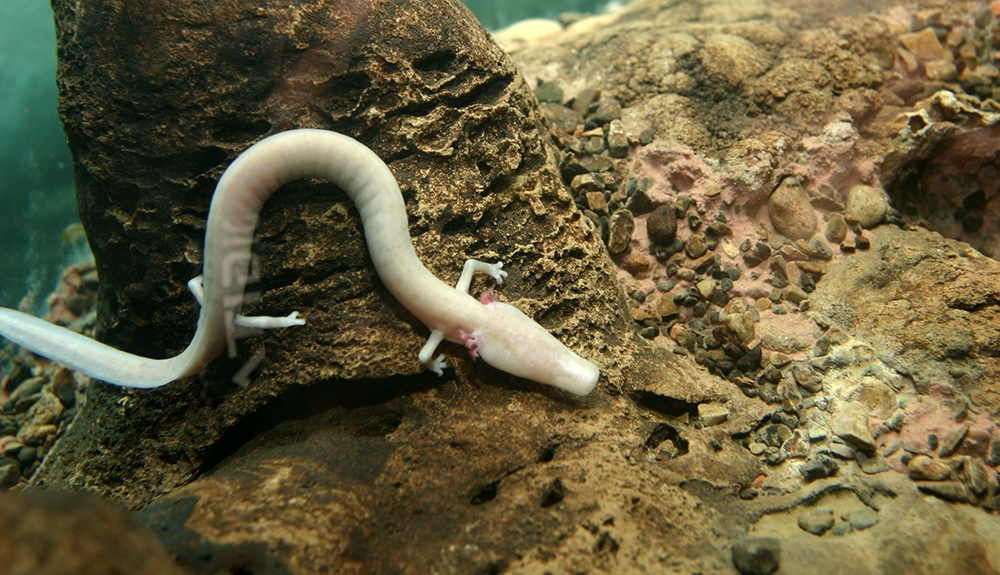 Hinter jeder Biegung ein Tropfsteinparadies
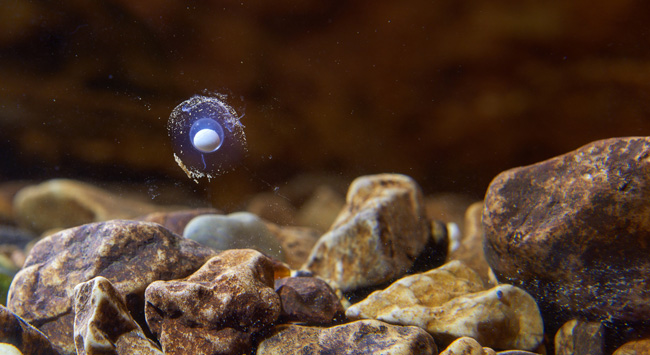 Proteus-Höhle Vivarium
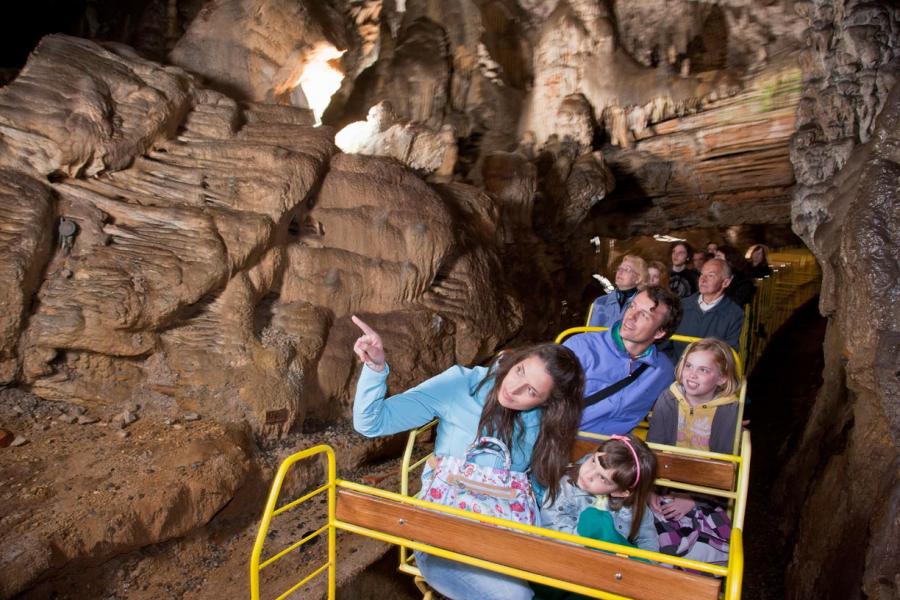 Grottenolm(Proteus anguinus)
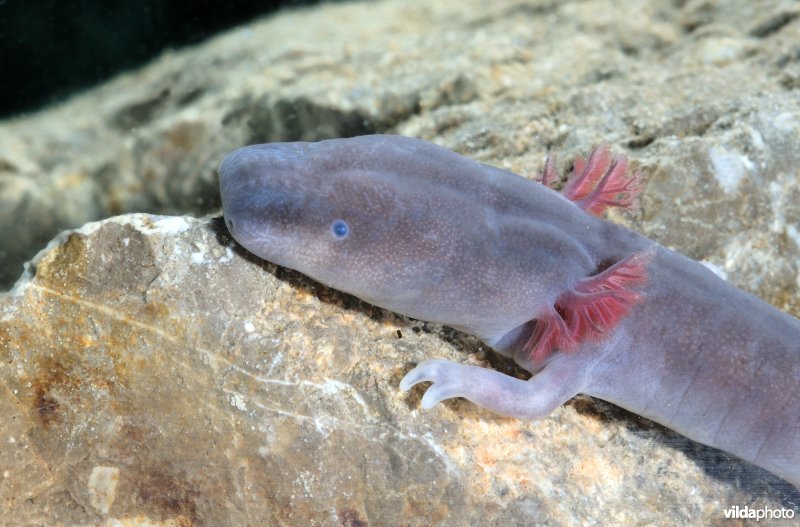 Touristenattraktion schon seit 200 Jahren
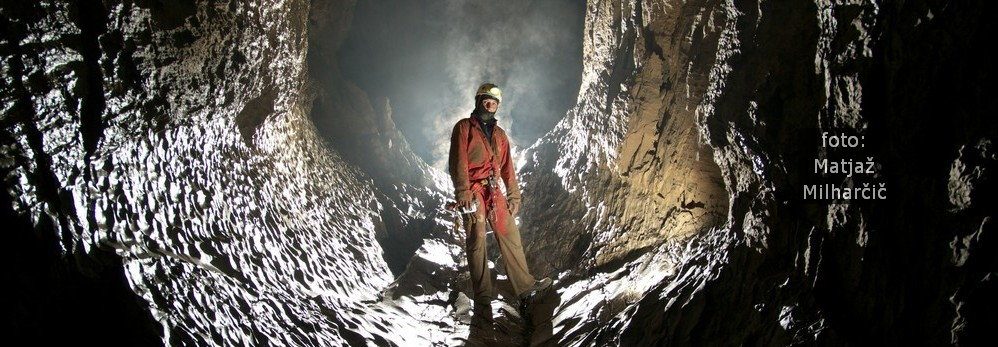 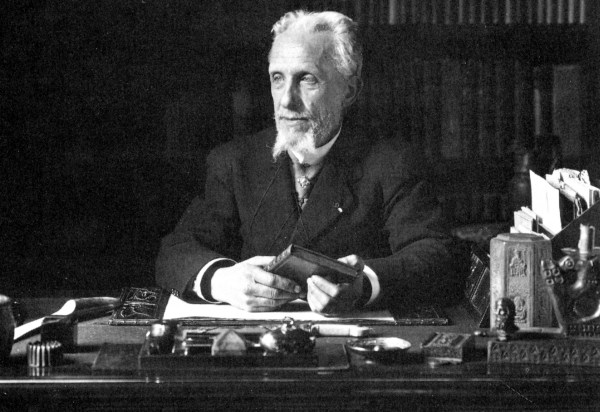